VIR403
Hyper-V虚拟化技术深度剖析及监控、排错最佳实践
日程安排
Hyper-V内部原理
 Hyper-V性能优化
 Hyper-V高级排错
日程安排
Hyper-V内部原理
Hyper-V性能优化
 Hyper-V高级排错
驱动程序
驱动程序
驱动程序
Drivers
Drivers
Drivers
Drivers
Drivers
Drivers
Hyper-V是裸金属架构吗？
问题
先有WIN2K8，才安装的Hyper-V，怎么可能是裸金属？
答案
要看整体架构，Hyper-V位于WIN2K8的下方，WIN2K8是一台特殊的虚机
VM 2
子分区
VM 3
子分区
VM 1父分区
虚拟栈
Hypervisor
硬件
Hyper-V是怎么启动的？
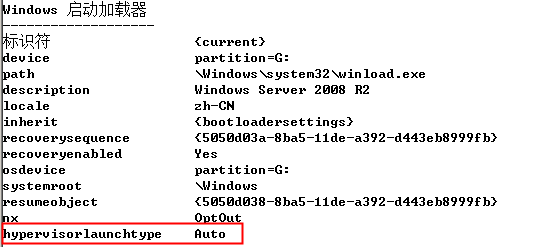 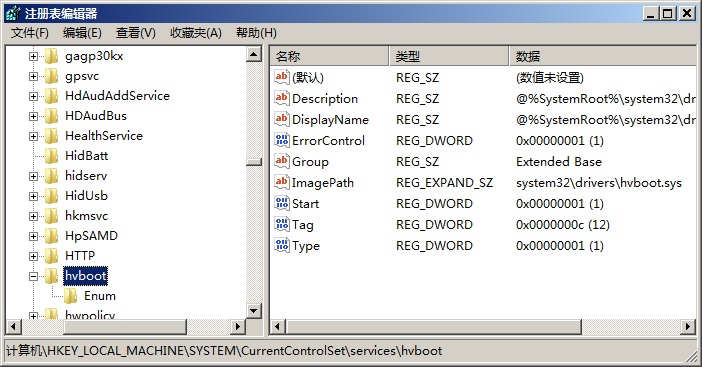 系统检查BCDEDIT，查看是否允许Hypervisor启动
启动Hvboot.sys驱动，这是Hypervisor的引导设备驱动
负责加载Hypervisor：
AMD-V: %Systemroot%\System32\Hvax64.exe
Intel VT: %Systemroot%\System32\Hvix64.exe
Hypervisor在Ring -1运行，Host OS隔离到父分区
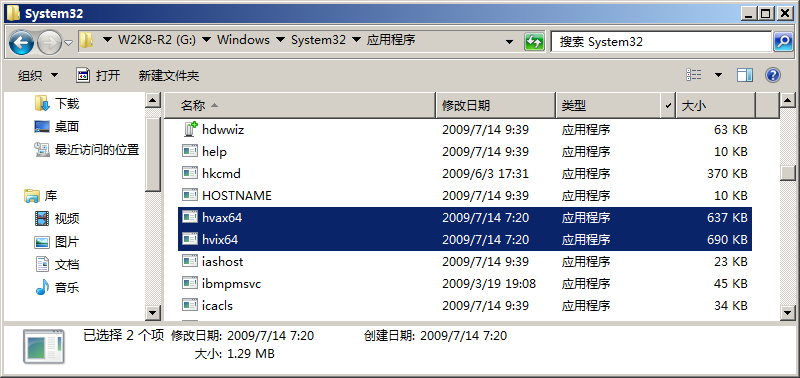 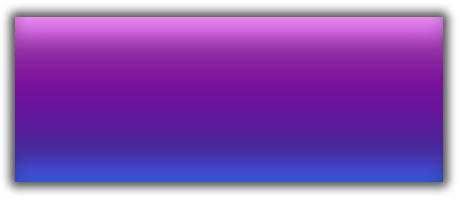 图例
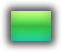 Windows
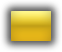 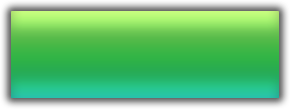 IIS
Virtual Server
Virtual Server网站
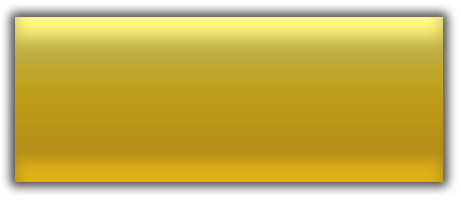 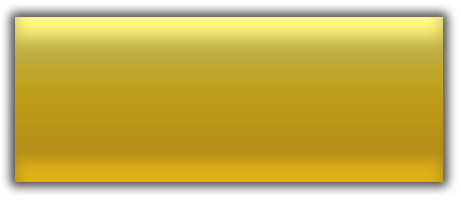 Virtual Server服务
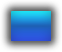 ISV
Ring 1: 虚机内核模式
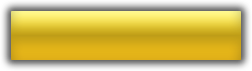 虚机添加件
Windows (NT4, 2000, 2003)
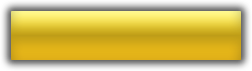 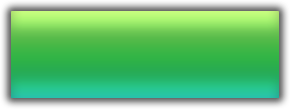 内核
VMM
过去: 寄居架构
宿主机
虚机
Ring 3: 用户模式
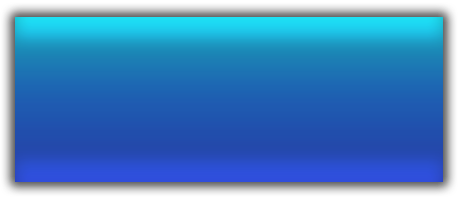 应用程序
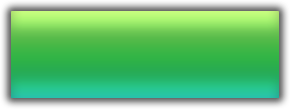 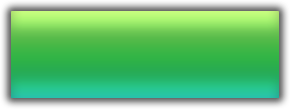 Windows Server 2003/Windows XP
Ring 0: 内核模式
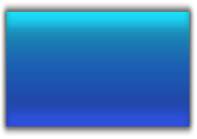 驱动
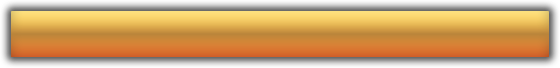 硬件层
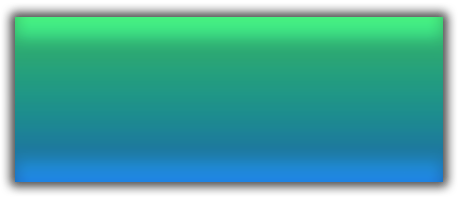 虚拟化层
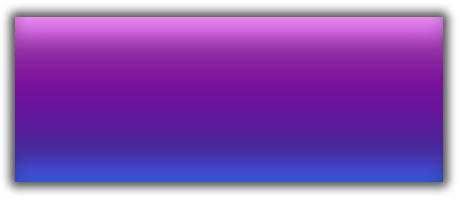 图例
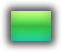 Windows
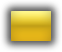 Virtual Server
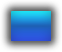 ISV
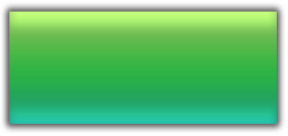 Windows内核
操作系统内核
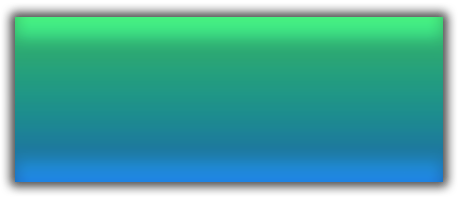 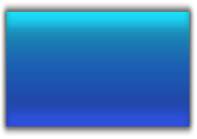 设备驱动
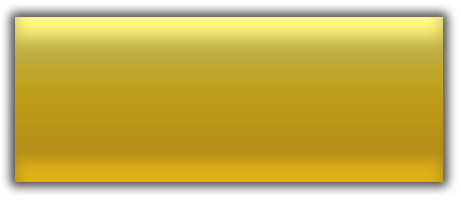 Hyper-V
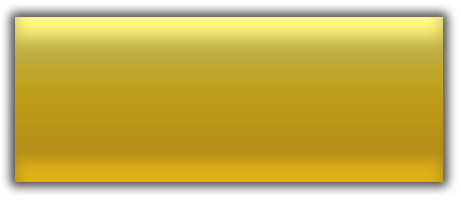 VSC
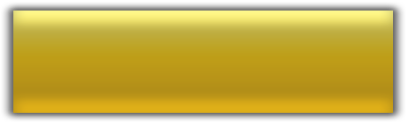 Enlightenments
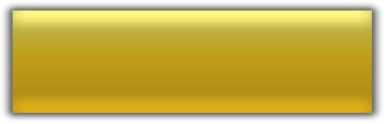 VMBus
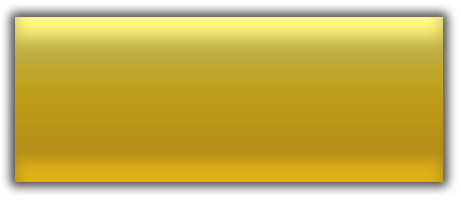 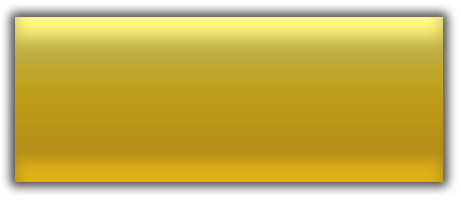 现在: 裸金属架构
父分区
子分区
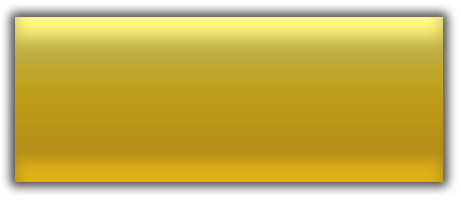 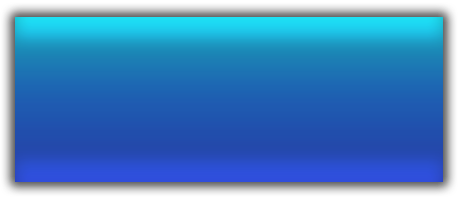 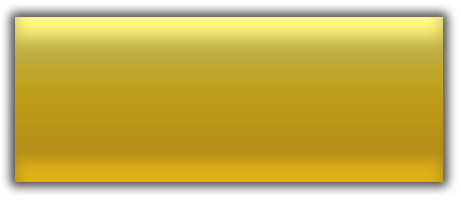 应用程序
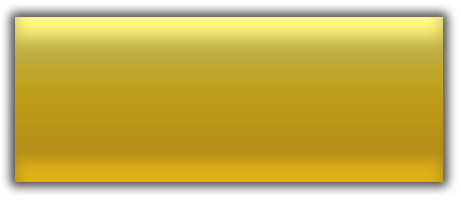 VMWP进程
WMI Provider
VMMS服务
Ring 3: 用户模式
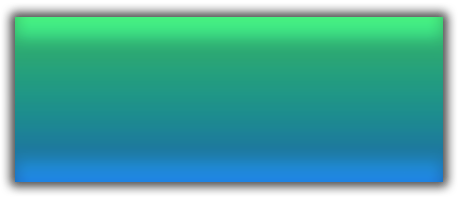 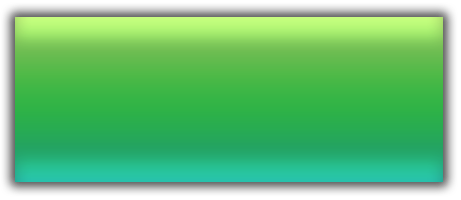 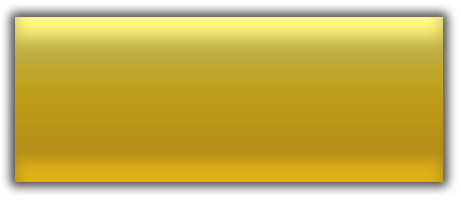 Server Core
VSP
Ring 0: 内核模式
Ring -1
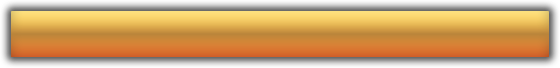 硬件层
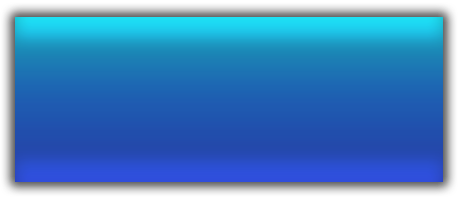 应用程序
Ring3：用户模式
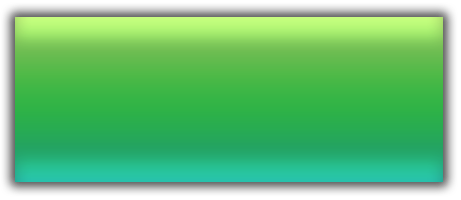 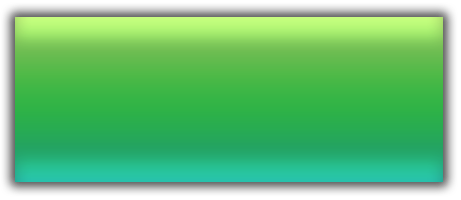 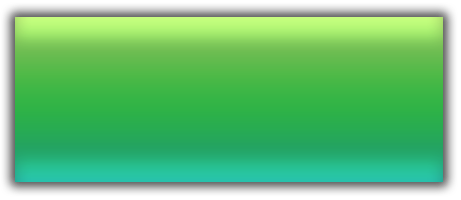 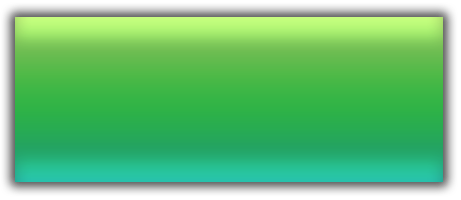 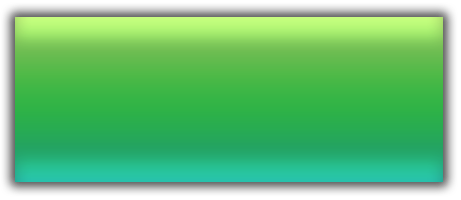 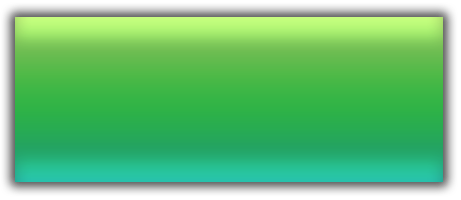 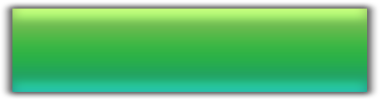 文件系统
卷
分区
磁盘
iSCSIprt
StorPort
磁盘
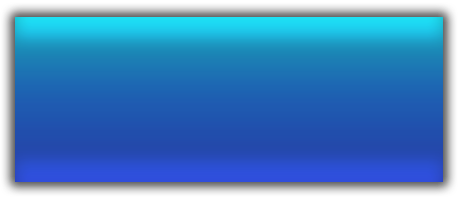 StorPort
Miniport
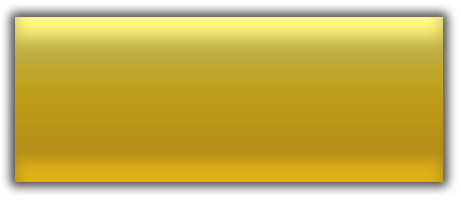 Hyper-V
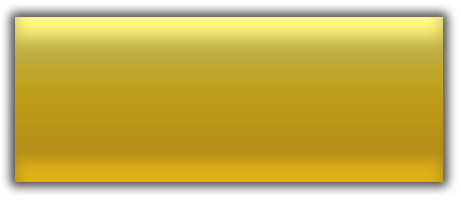 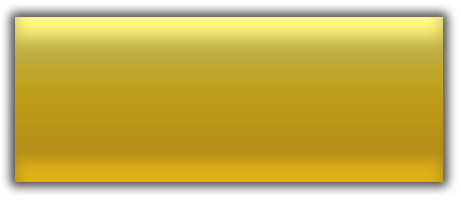 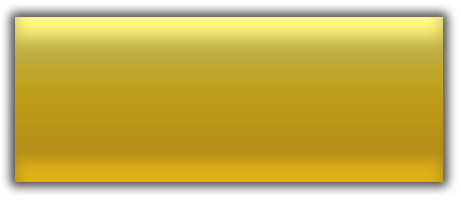 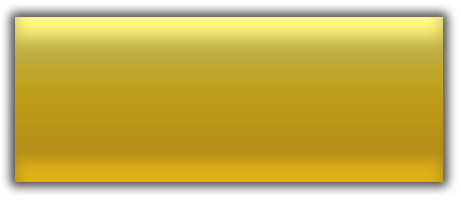 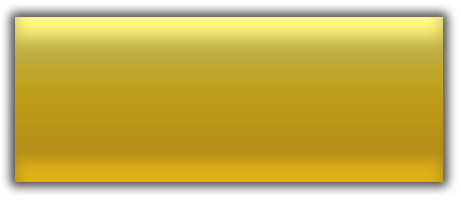 VMBus
Fast Path Filter (VSC)
VSC
VSP
VMWP进程
VSP/VSC设计范例
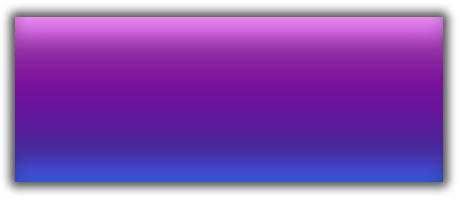 父分区
子分区
图例
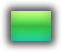 Windows
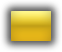 Hyper-V
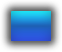 ISV
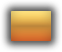 OEM
Ring0：内核模式
Ring-1
硬件
何谓Para-Virtualization
通常译为部分虚拟化/半虚拟化
性能好于完全虚拟化
需要内核做必要的修改
Hyper-V属于特殊的半虚拟化技术，也叫做Enlightenment
VMware的单一架构
无法实现深度防御
第三方驱动可能导致严重安全隐患
Hypervisor运行在最高特权层
虚机
虚机
虚机
用户模式
用户模式
用户模式
Ring 3
内核模式
内核模式
内核模式
Ring 1
CPU调度程序
内存管理
存储堆栈
网络堆栈
VM状态机
虚拟设备
二进制特权指令转化（BT技术）
驱动程序
管理API
Ring 0
硬件层
Hyper-V微内核架构
可以实现深度防御
使用CPU虚拟化来实现保护
Hyper-V无需实现BT技术
进一步减少受攻击面
父分区
虚机
虚机
VM State Machine
虚拟设备
管理API
用户模式
用户模式
Ring 3
存储堆栈
网络堆栈
驱动程序
内核模式
内核模式
Ring 0
CPU调度程序
内存管理
Ring -1
硬件层
虚拟化层(Virtualization Stack)
VMMS服务(用户模式总司令)
VMMS提供虚机远程管理的WMI接口、管理VMWP进程、管理快照、提供RDP监听功能(2179端口，转发给指定VMWP)、在AD中注册和管理SCP，并提供VSS Writer功能
VMWP进程 (虚机的代理进程)
给虚机提供虚拟硬件，包括“主板”、 “设备”（集成或模拟）、虚机的状态、内存管理、创建和枚举RDP连接(把显示、鼠标键盘打包成RDP数据流)等
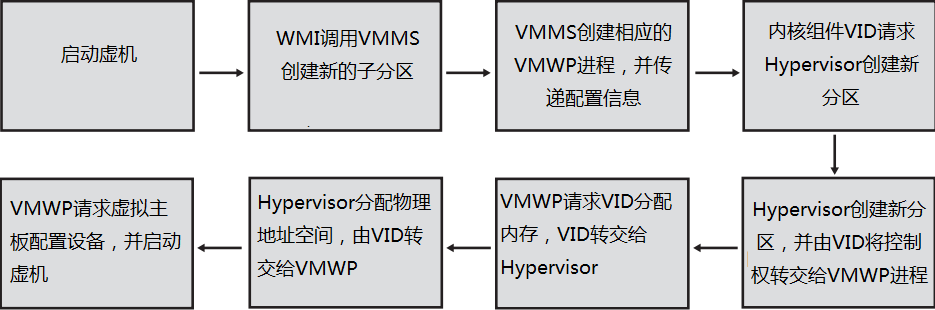 演 示
查看VMWP进程对应的虚机
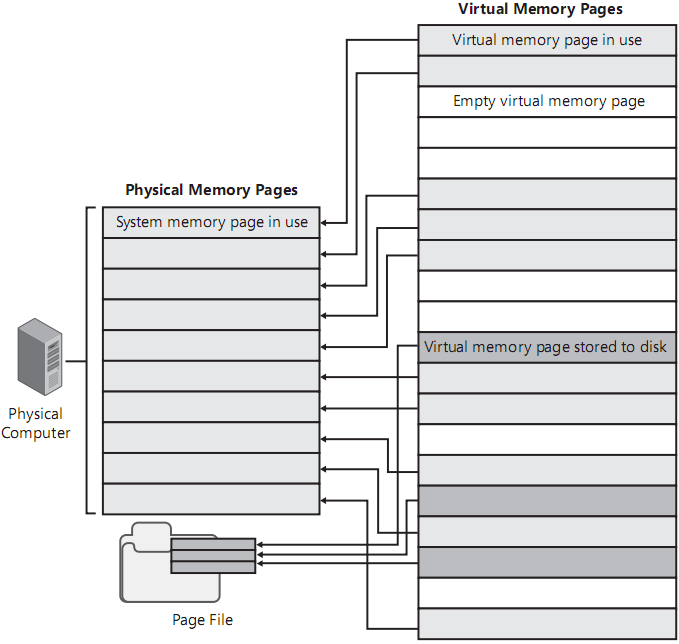 虚拟内存
操作系统内核负责管理虚拟地址到物理地址的映射
虚拟地址远大于物理内存容量
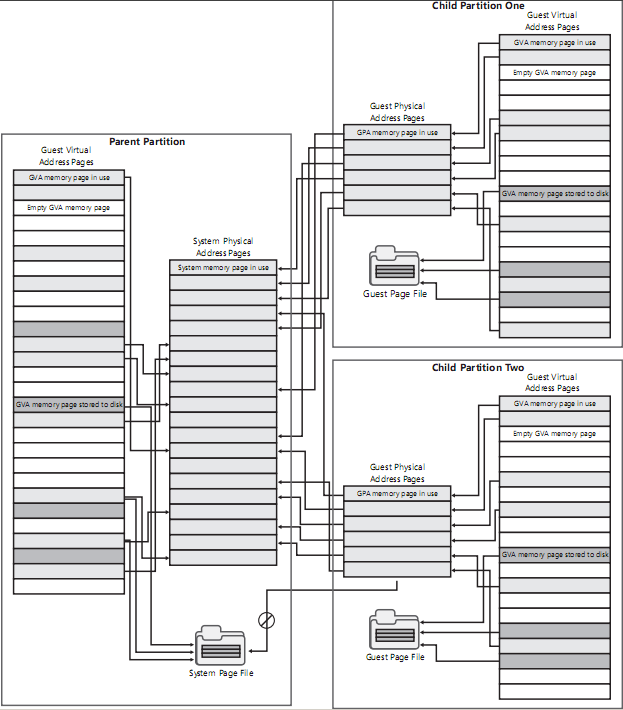 虚拟地址(继续)
Hyper-V实现
系统物理地址SPA
虚机物理地址GPA
虚机虚拟地址GVA
Hyper-V不支持内存共享
Hyper-V不支持内存过载
快照的内部原理
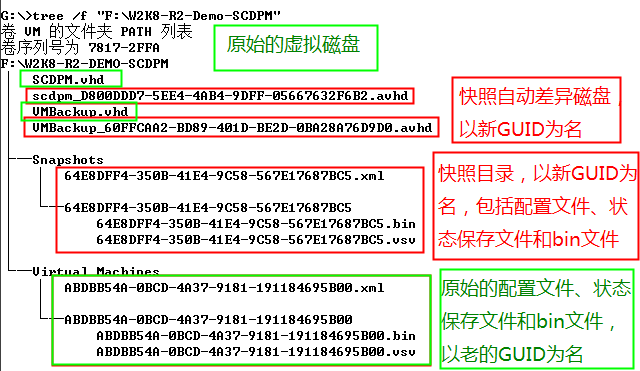 在Snapshot目录新建一个子目录，名为虚机的原始GUID(假设GUID1)。
Hyper-V R2，不再创建同名子目录
有以新GUID(假设GUID2)为名的XML虚机配置文件、还有一个同名(GUID2)子目录
名为GUID2子目录下，有一个状态保存文件.vsv，还有一个.bin，都以GUID2为名
给原虚拟磁盘分别创建自动差异磁盘.avhd，为原来的名称加上GUID2。
日程安排
Hyper-V内部原理
 Hyper-V性能优化
 Hyper-V高级排错
Windows Server Backup
查看Hyper-V VSS写入程序的ID
	VSSAdmin List Writers
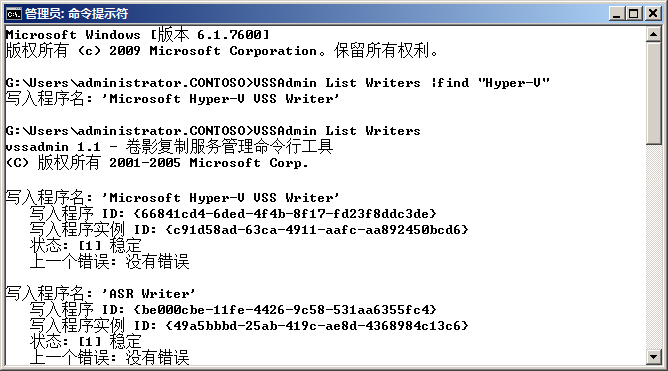 Windows Server Backup
修改注册表键值
	http://support.microsoft.com/kb/958662
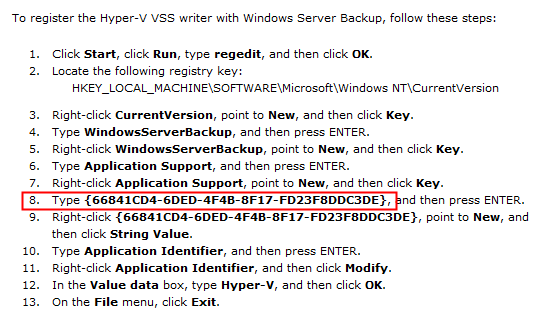 Windows Server Backup
必须备份完整的卷，不能备份单个虚机。如果虚机的磁盘在E盘，配置文件在D盘，必须同时备份D和E盘
虚机如果没有安装IC，则会保存状态
WIN2K/XP会保存状态
虚机有动态磁盘，必须脱机备份
演 示
如何监控Hyper-V性能
和CPU有关的性能计数器
和内存有关的性能计数器
和磁盘有关的性能计数器
和网络有关的性能计数器
日程安排
Hyper-V内部原理
 Hyper-V性能优化
 Hyper-V高级排错
复制虚机
导出/导入不但麻烦，还经常失败
SCVMM可以方便地克隆虚机
其实也可以直接拷贝/粘贴虚机！
复制虚机
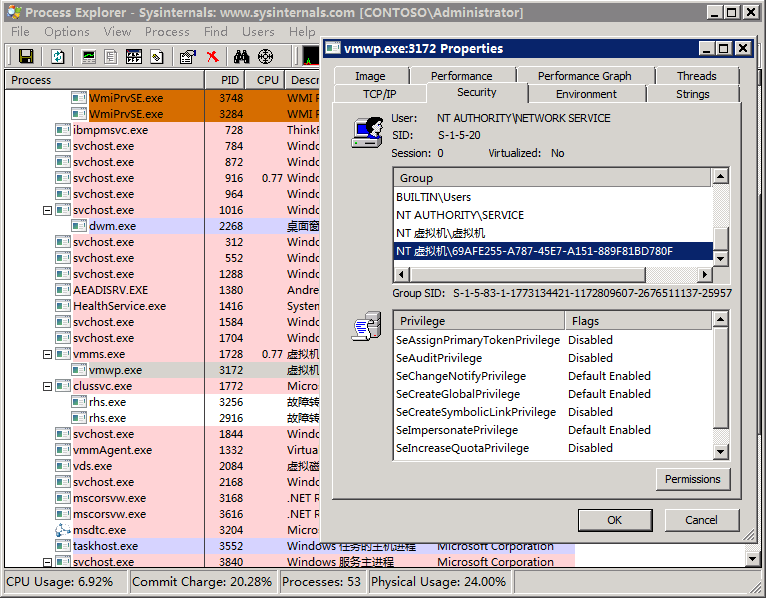 有没有听说过服务SID？
虚机也有类似服务这样的SID
尽管代表虚机的VMWP进程以“Network Service”身份运行。但是虚机目录用服务SID进行保护
目的是防止同一“Network Service”账户下的其他虚机和进程未经许可访问该虚机资源
复制虚机
首先给虚机的配置文件，创建一个符号链接，保存在以下目录里
	%ALLUSERSPROFILE%\Microsoft\Windows\Hyper-V\Virtual Machines
用mklink命令：
	Mklink %ALLUSERSPROFILE%\Microsoft\Windows\Hyper-V\Virtual Machines\VMGuid.xml PathofVM\VMGuid.xml
复制虚机
给该符号链接赋予权限，允许虚机的服务SID访问
用Icacls
	 icacls “%ALLUSERSPROFILE%\Microsoft\Windows\Hyper-V\Virtual Machines\VMGuid.xml” /grant “NT 虚拟机\VMGuid":(F) /L
复制虚机
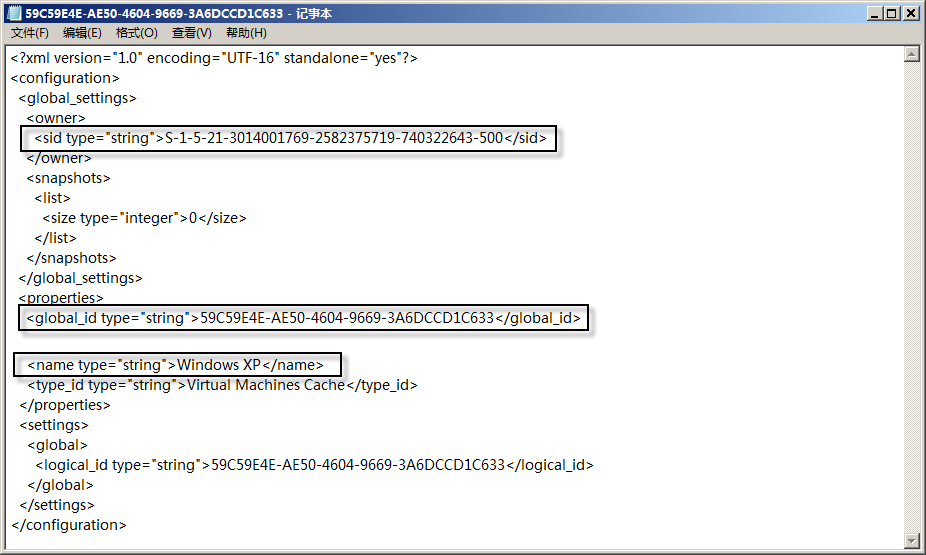 设置好权限，在Hyper-V R2里， %ALLUSERSPROFILE%\ Microsoft\Windows\Hyper-V\Virtual Machines Cache目录下，会自动生成同名的缓存，目的是自动保存GUID和虚机名的对应关系
复制虚机
给虚机所在目录赋予权限，允许虚机的服务SID访问
用Icacls
	 C:\>icacls “PathofVM” /T /grant “NT 虚拟机\VMGuid":(F)
复制虚机
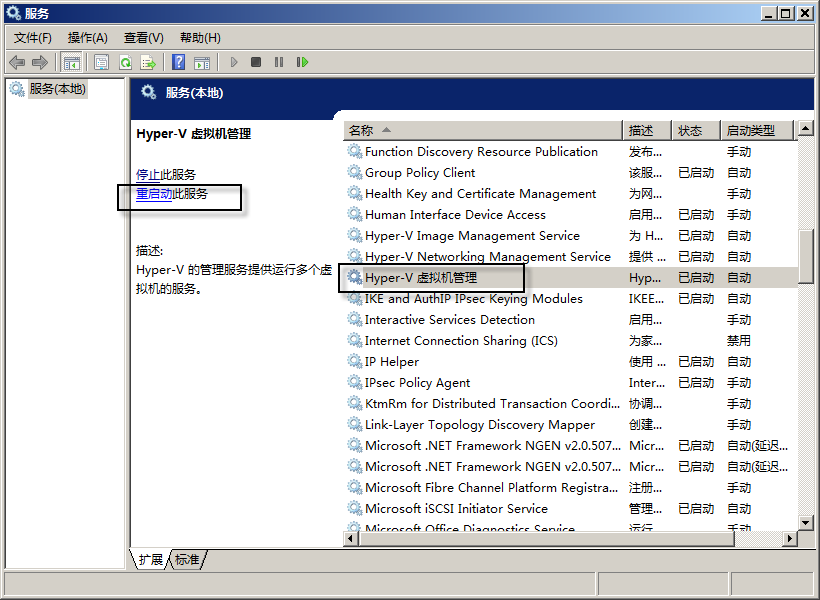 最后，重启VMMS服务即可
为什么？
原因是VMMS负责把虚机配置信息告诉VMWP进程
由复制虚机而想到其他
故障转移群集(快速迁移和HA)，不仅可以基于SAN、iSCSI等共享存储
您知道还可以基于文件共享吗？
	可以把虚机文件保存在文件共享目录上
您知道设置时需要给该共享目录设置什么访问权限，为什么？
每个群集节点的计算机名账户
群集的计算机名账户
能否实现负载均衡
用Hyper-V做负载均衡时，经常会失败
旧版网卡可以支持
采用集成虚拟网卡时，需要设置固定MAC地址
Hyper-V 2.0可以直接支持
复制虚拟磁盘后的网卡问题
新建虚机使用已有的虚拟磁盘
如果需要给网卡设置原来的IP地址
会出现报错信息
P2V以后，发现性能很差
有可能发生在对Windows 2000进行离线P2V后
原来的Windows 2000实体机有多CPU
疑问和解答
参考资源
虚拟化解决方案中心 
       http://technet.microsoft.com/zh-cn/virtualization/default.aspx
ITECN博客 
       http://blogs.itecn.net/blogs/ahpeng
欢迎您参加我们为您安排的其它虚拟化相关课程：
Day1
VIR221, System Center Virtual Machine Manager 2008 R2 全新特性解析
	魏成,8:00-9:10，第10分会场
VIR403, Hyper-V虚拟化技术深度剖析及监控、排错最佳实践
	彭爱华，10:50-12:00，第10分会场
VIR200, 眼见未必为实——微软虚拟世界漫游行
	孔文达、沈旭，13:00-14:10，第2分会场
VIR322, System Center Virtual Machine Manager 2008 R2性能资源优化（PRO）
	架构设计、配置最佳实践及深度技术剖析
	魏成，14:25-15:35，第10分会场
Day2
VIR211, Windows Server 2008 R2中的虚拟化技术以及native VHD支持
	Ben Armstrong，9:25-10:35，第6分会场
VIR212, Windows Virtual PC, Windows 7 XP Compatibility mode and Native VHD Support
	Ben Armstrong，10:50-12:00，第6分会场
VIR202, Hyper-V R2的最佳拍档—SCVMM 2008 R2全面接触
	孔俊，10:50-12:00，第8分会场
VIR301, 服务器虚拟化解决方案在企业中的规划及实施最佳实践
	牛可，13:00-14:10，第8分会场

以及5节虚拟化相关动手实验室课程。